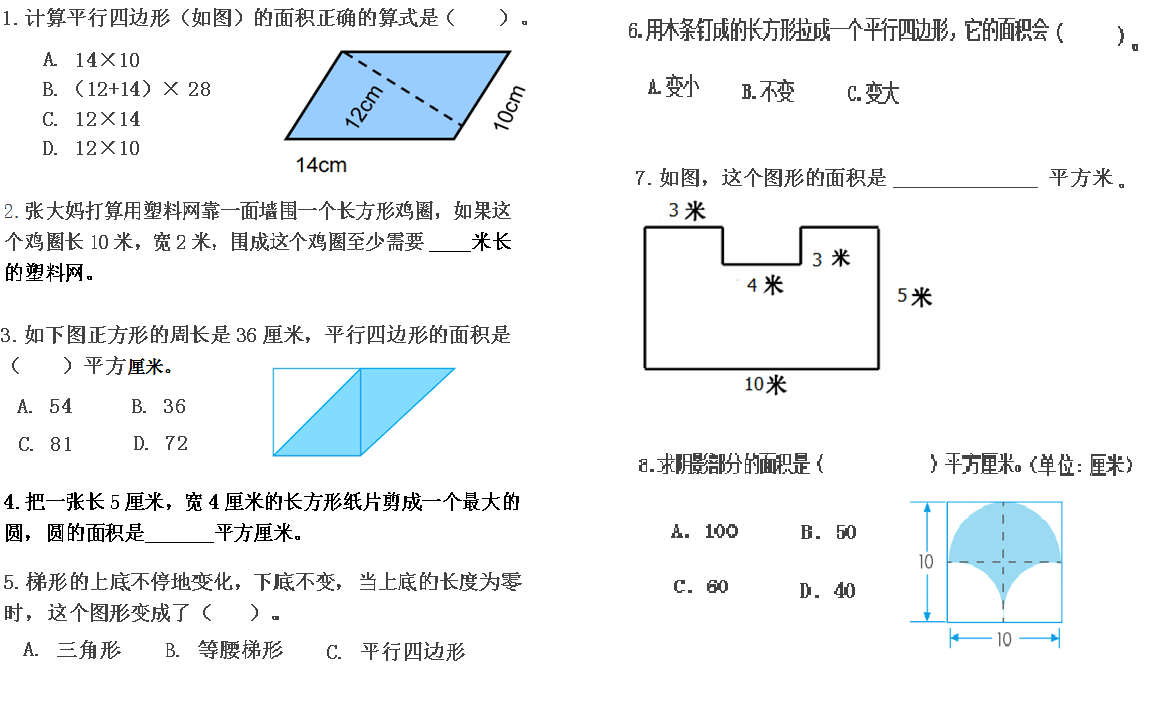 巩固练习
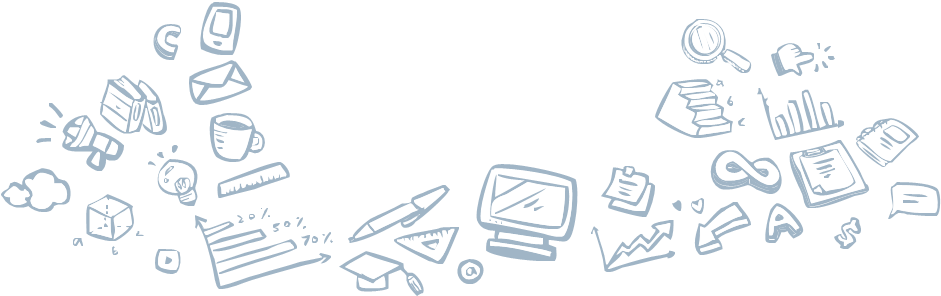 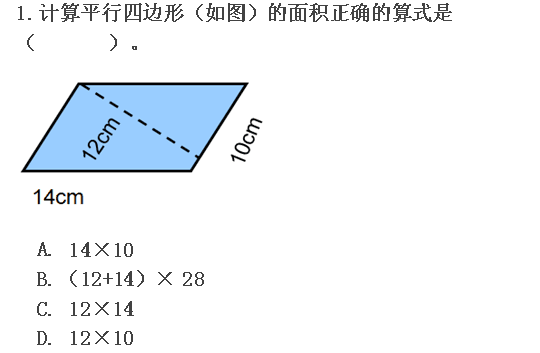 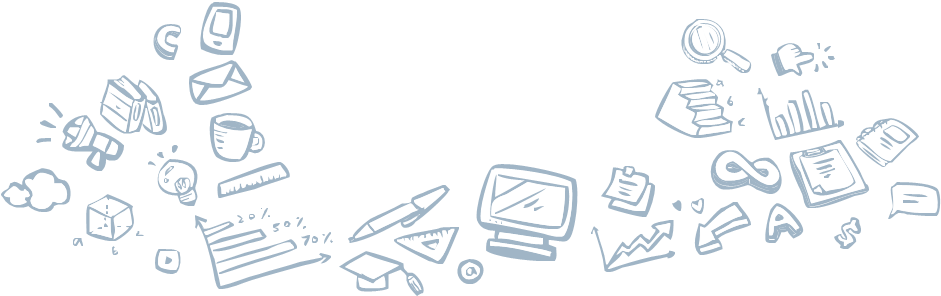 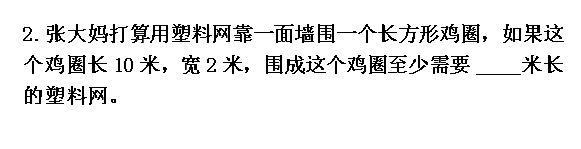 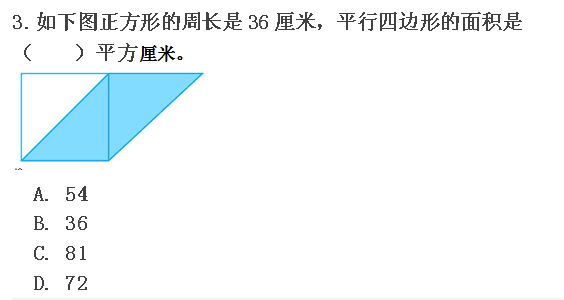 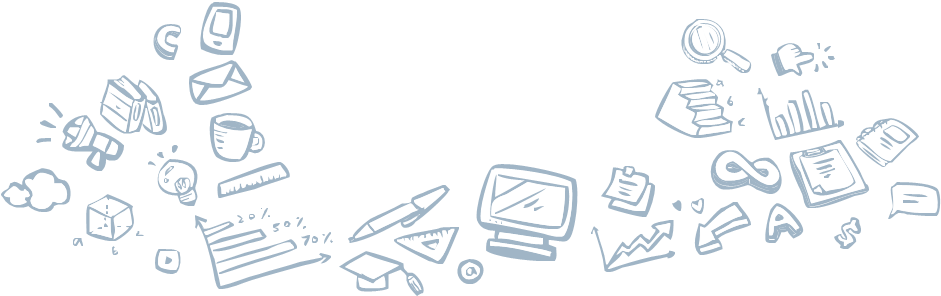 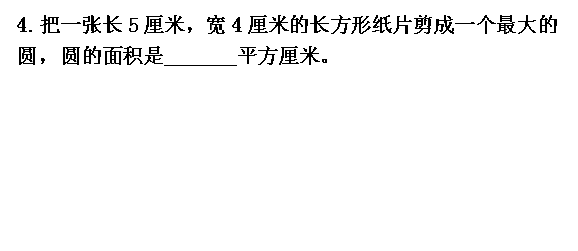 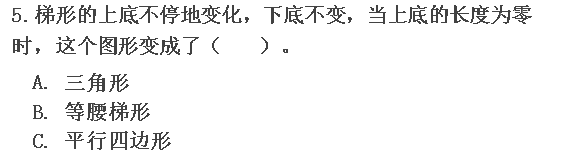 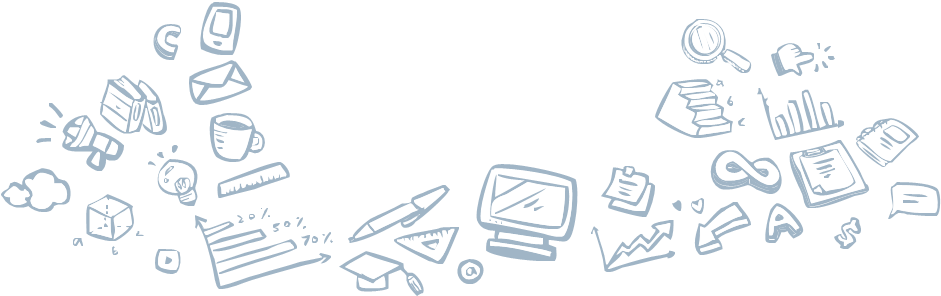 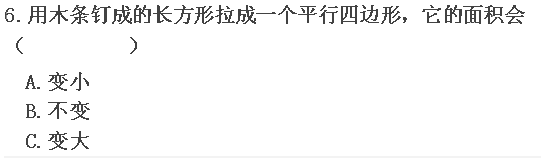 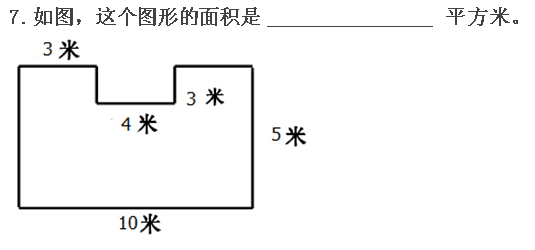 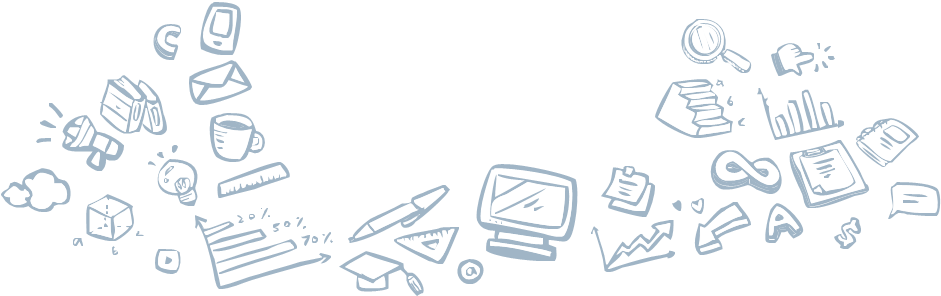 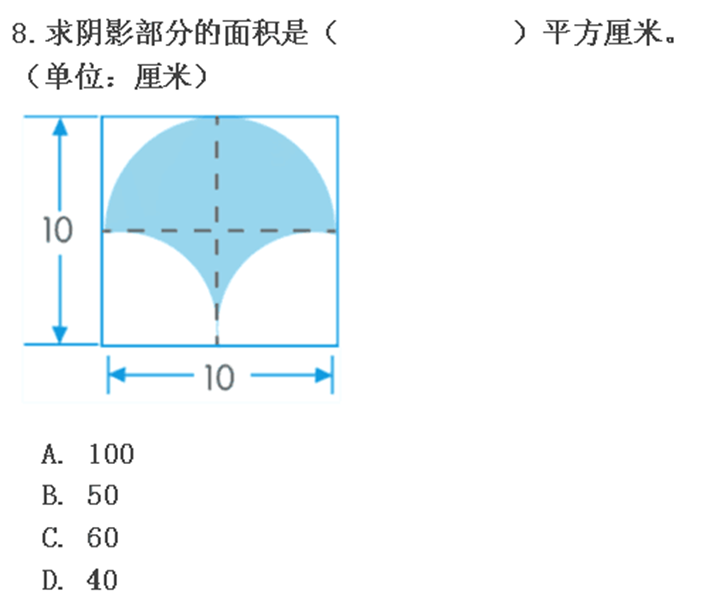 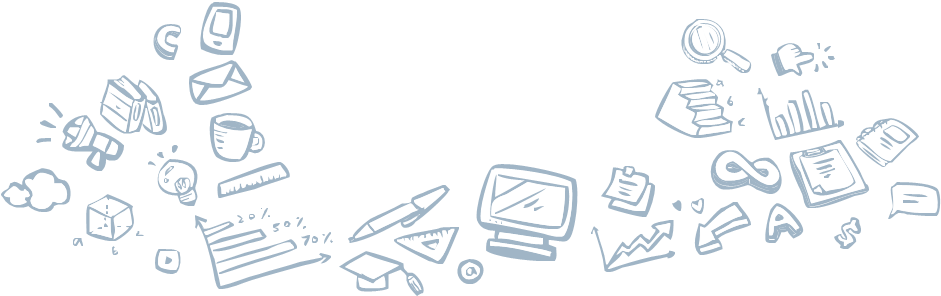